“被”字句と“把”字句

私の服は彼に汚されてしましました。

	我 的 衣服 |〈 被 他 〉(给) 弄脏  了。
	Wǒ  de  yīfu       bèi tā     gěi nòngzāng le.
　　　　　│　　　　　　　　 │
　　　　　└被害者（物）　　 └加害者（物）

彼は私の服を汚しました。

	他 |〈 把 我 的 衣服 〉(给) 弄脏  了。
	Tā       bǎ  wǒ  de  yīfu     gěi nòngzāng le.
　　│　　　　　　　　 │
　　└加害者（物）　　 └被害者（物）
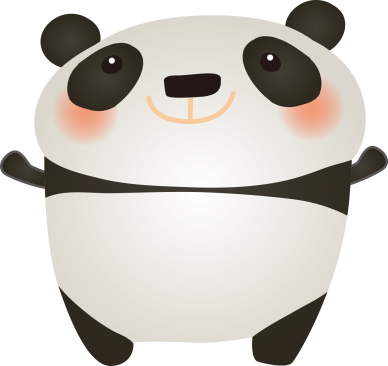 加害者が不明の場合

私の服は汚されてしまいました。

	我 的 衣服 |〈 被 〉 弄脏  了。
	Wǒ  de  yīfu       bèi   nòngzāng le.
　　　　　　　　　　　　　 │
　　　　　　　　　　　　　 └介詞“被”を使えば加害者は省略可

誰かが私の服を汚しました。

	有 人 |〈 把 我 的 衣服 〉(给) 弄脏  了。
	Yǒu rén      bǎ  wǒ de  yīfu      gěi nòngzāng le.
　　　│
　　　└「誰かが」と不特定の人を主語にする場合は“有人”を使う
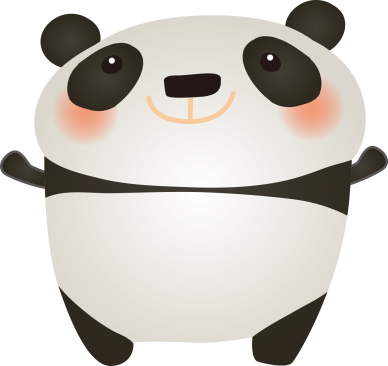 練習問題

友だちが話す次の日本語を中国語で説明してみよう

１．私のお財布は人に盗まれてしまいました。

２．誰かが私の電子辞書を持っていってしまいました。

３．私のデジカメは彼に壊されてしまいました。

４．私はうっかりして部屋の鍵をなくしてしまいました。

※	持っていく 拿走 názǒu　　部屋 房间 fángjiān
鍵 钥匙 yàoshi　　なくす 弄丢 nòngdiū
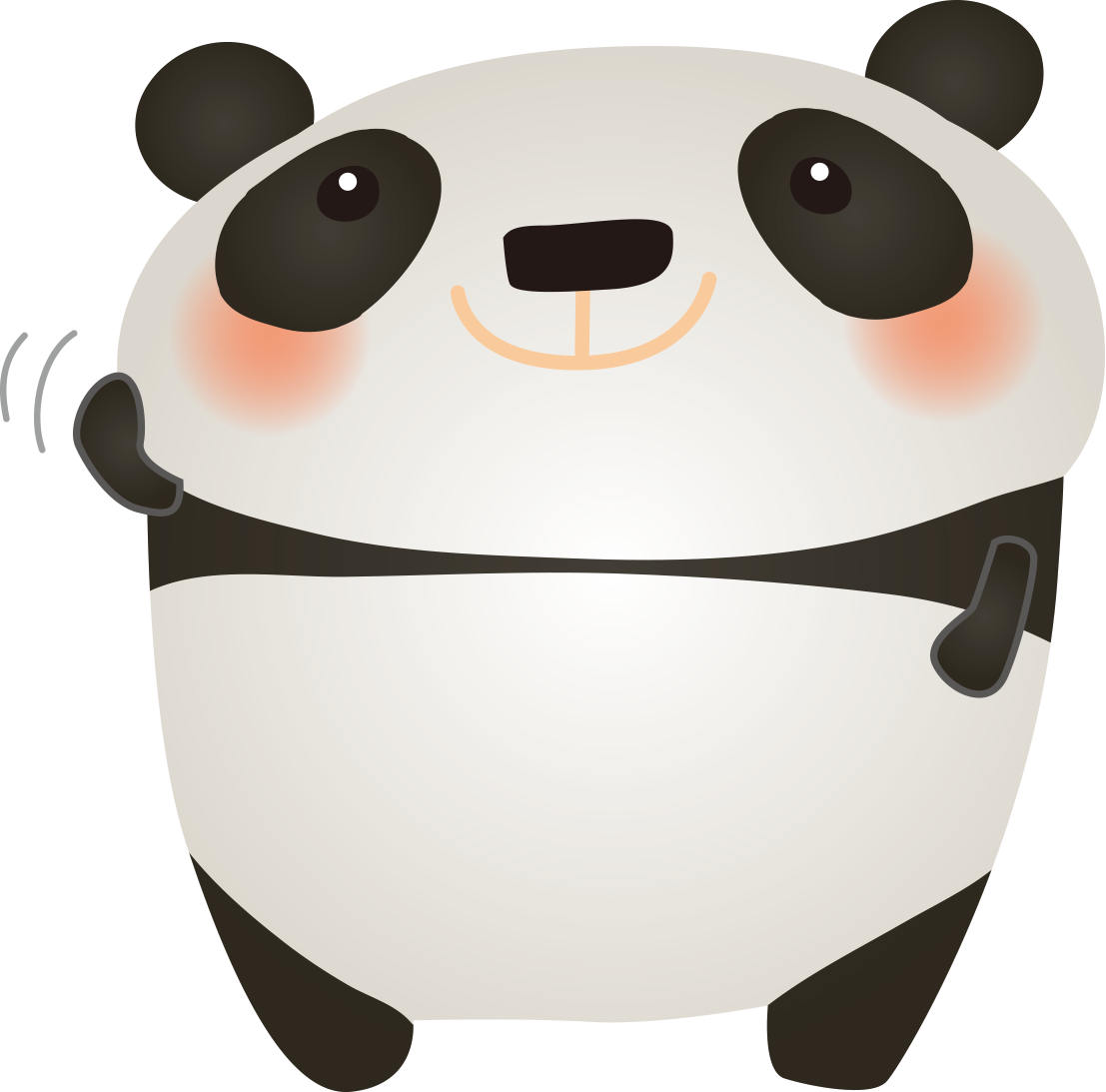 練習問題

１．她 的 钱包  被 人（给）偷走 了。
     Tā  de qiánbāo bèi rén  gěi tōuzǒu le.

２．有 人 把 她 的 电子词典 （给）拿走 了。
	  Yǒu rén bǎ tā  de diànzǐcídiǎn  gěi   názǒu le.

３．她 的 数码相机  被 他（给）弄坏  了。
     Tā  de shùmǎxiàngjī bèi tā   gěi nònghuài le.

４．她 不 小心  把  房间 的 钥匙（给）弄丢  了。
     Tā  bù xiǎoxīn bǎ fángjiān de yàoshi gěi  nòngdiū le.
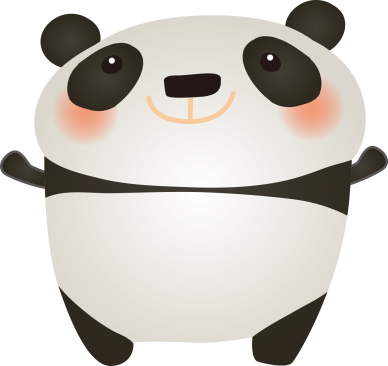